Estamos contentas de las vacaciones
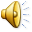 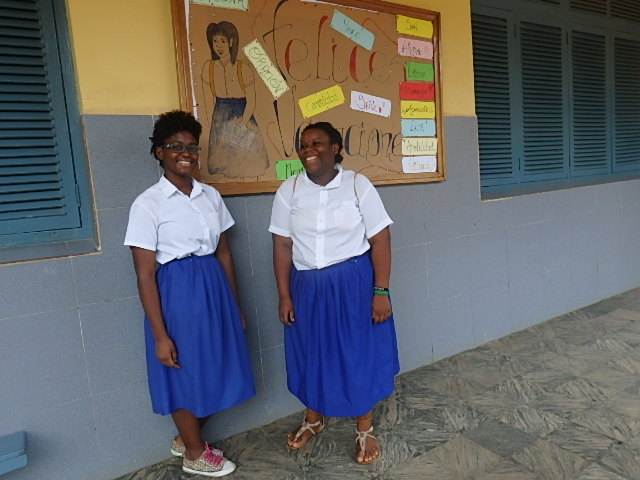 ¡¡Agradecemos a Dios por la salud!!
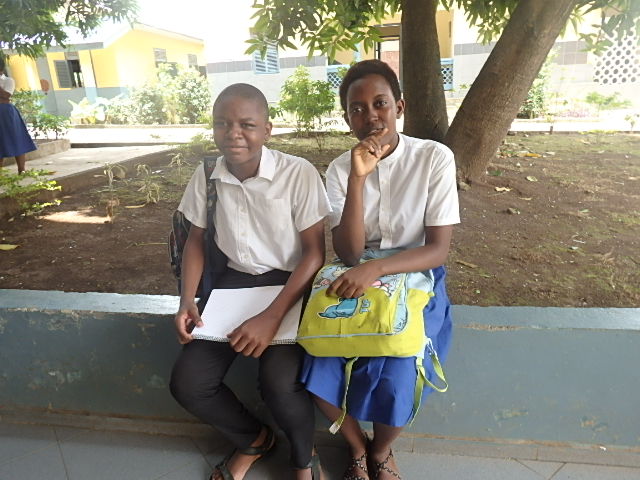 El deporte nos fortalece y nos da vida
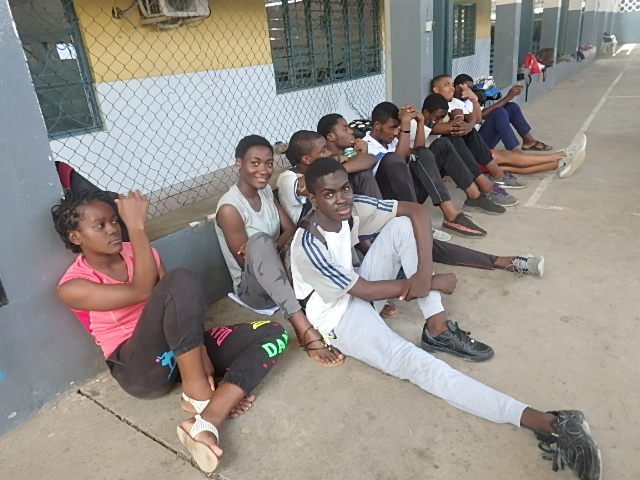 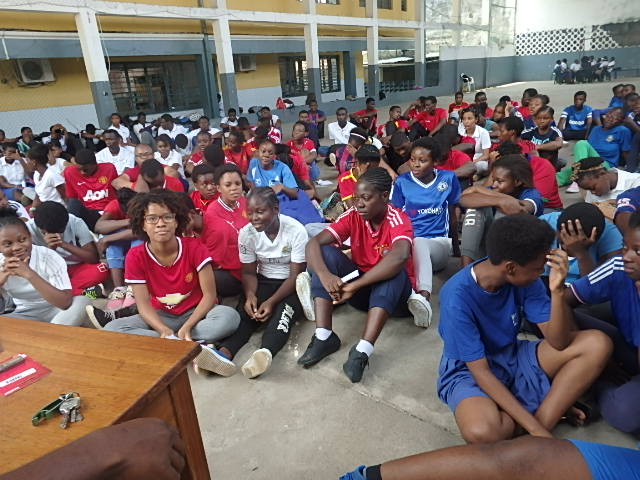 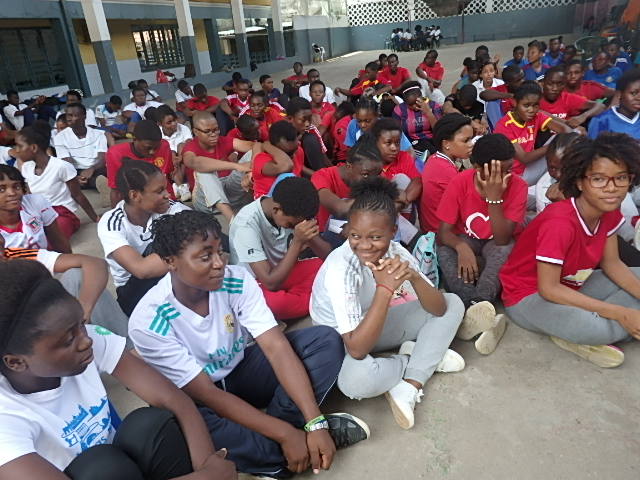 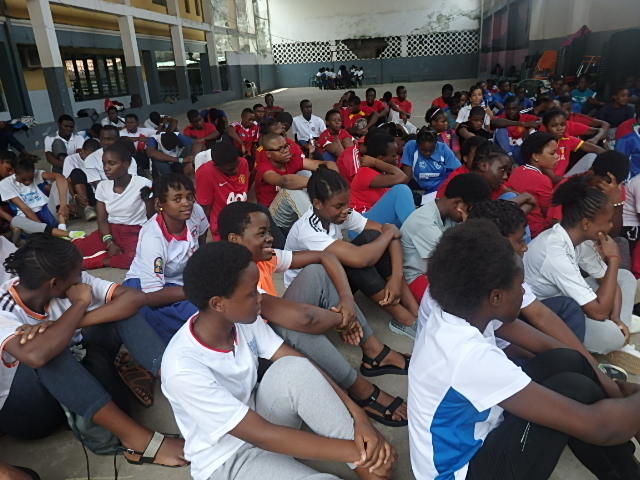 ¡SOMOS FELICES EN EL COLEGIO!
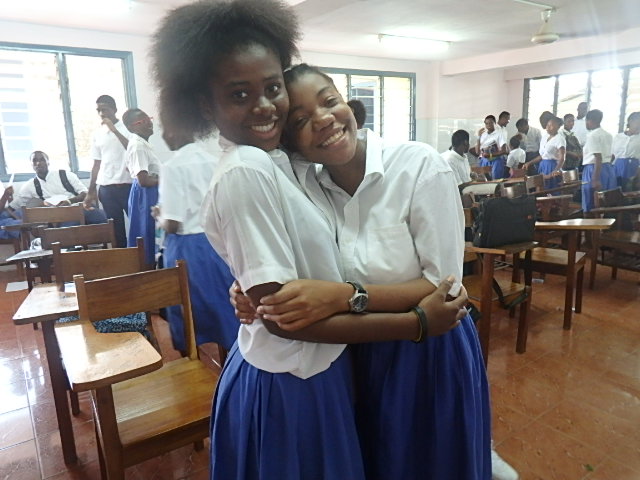 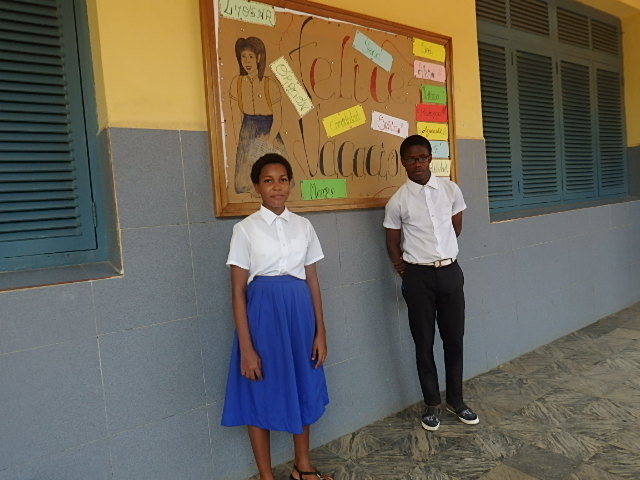 HEMOS ESTUDIADO Y LAS NOTAS SON BUENAS
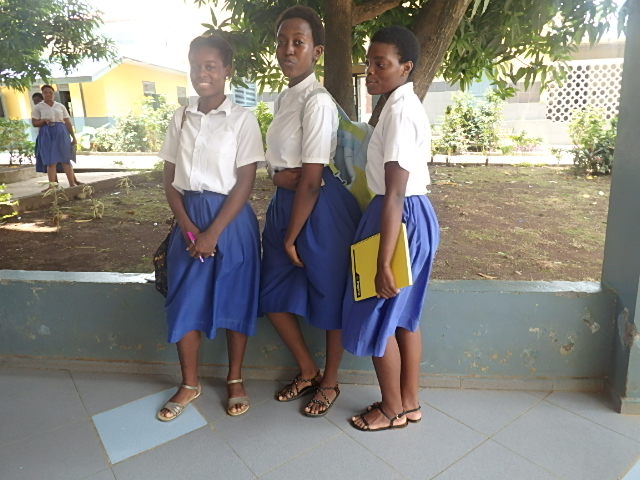 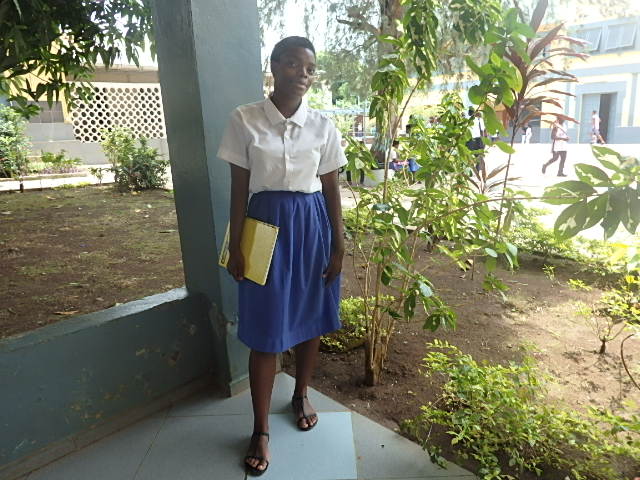 SOMOS FAMILIA Y VIVIMOS LA SOLIDARIDAD
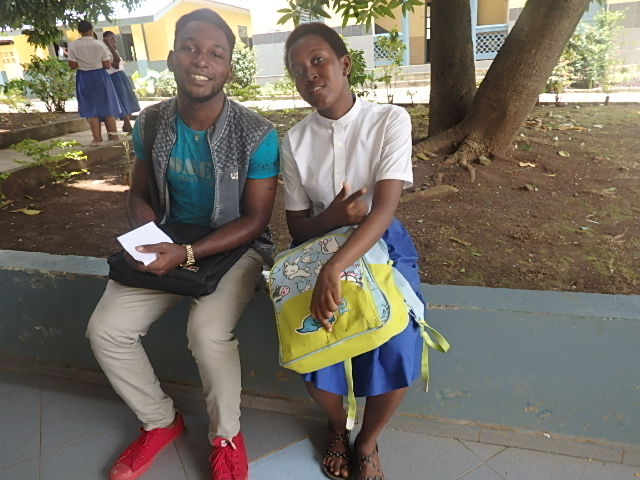 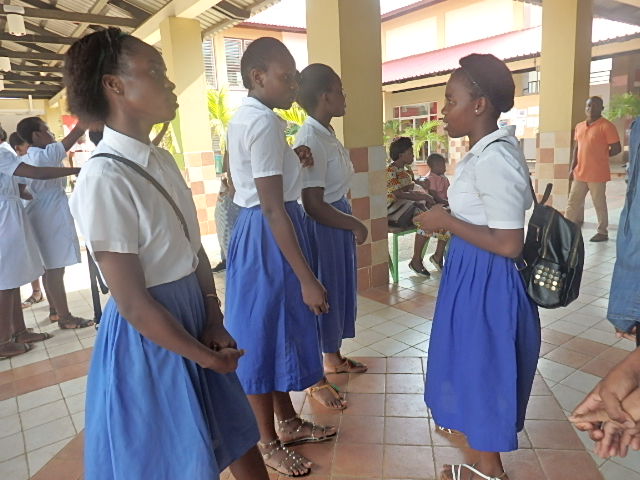 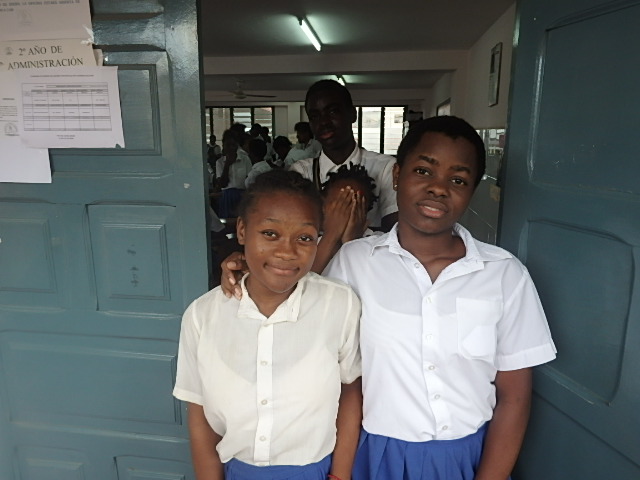 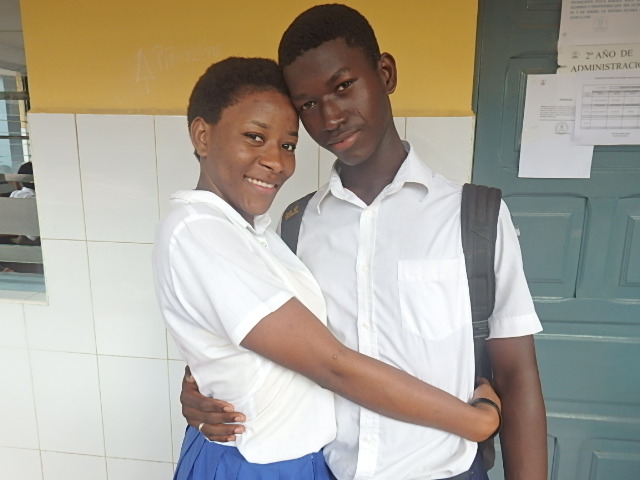 COMPAGINAMOS EL DEPORTE CON EL ESTUDIO
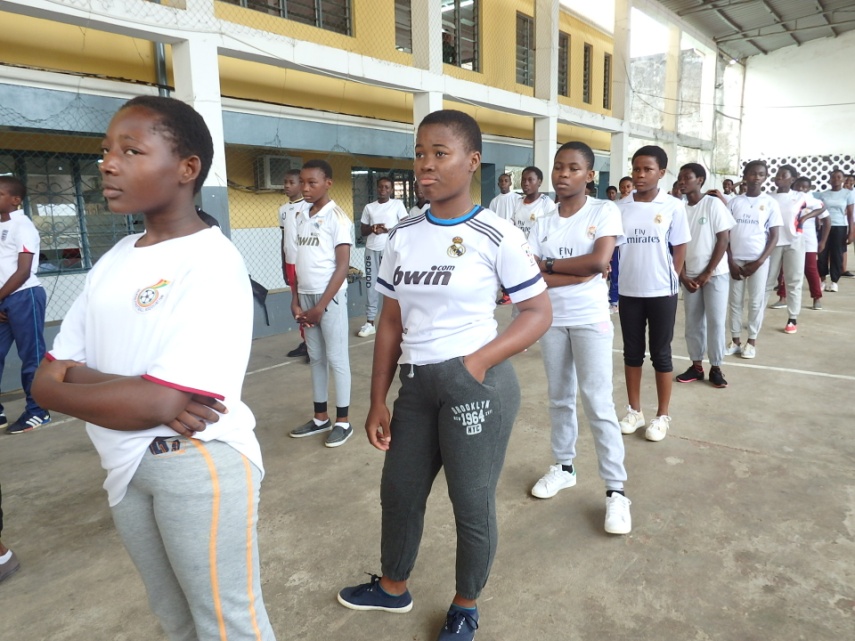 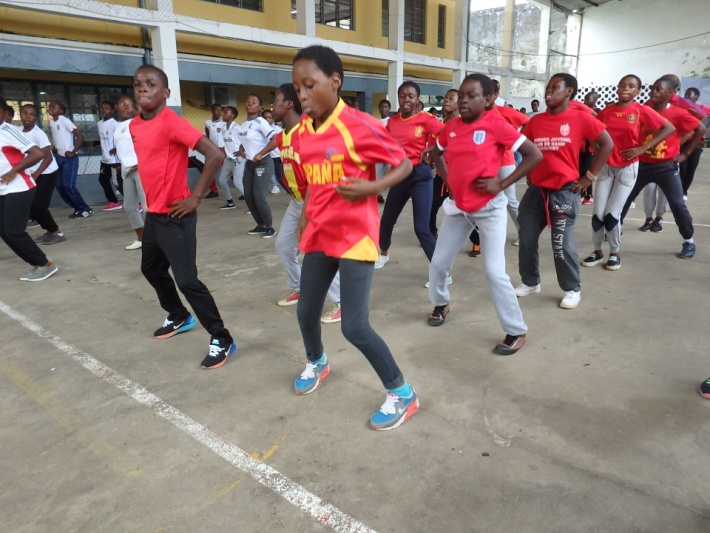 NOS GUSTA ESTAR EN FORMA Y SOMOS FELICES
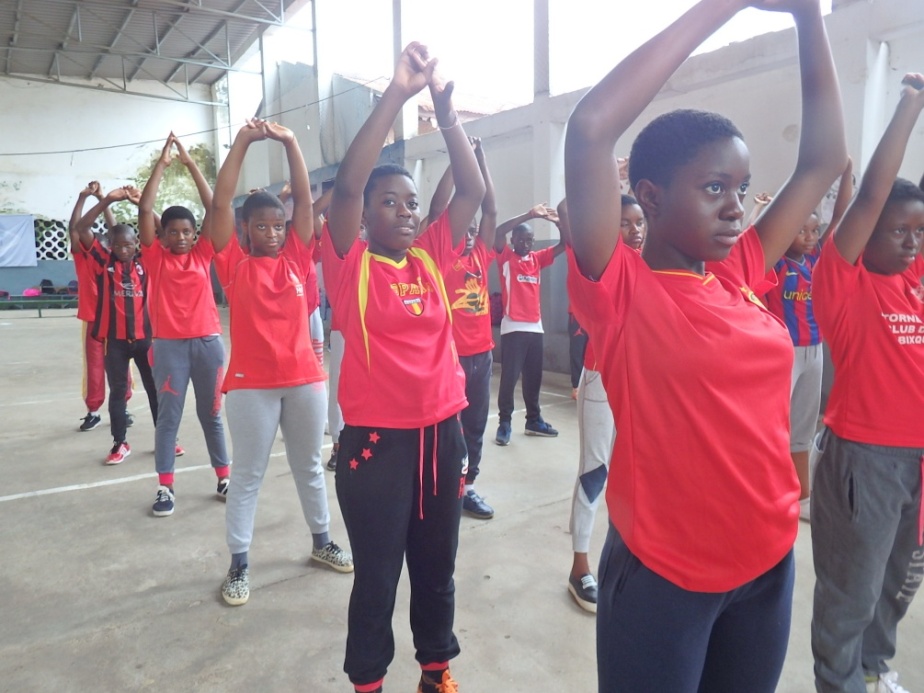 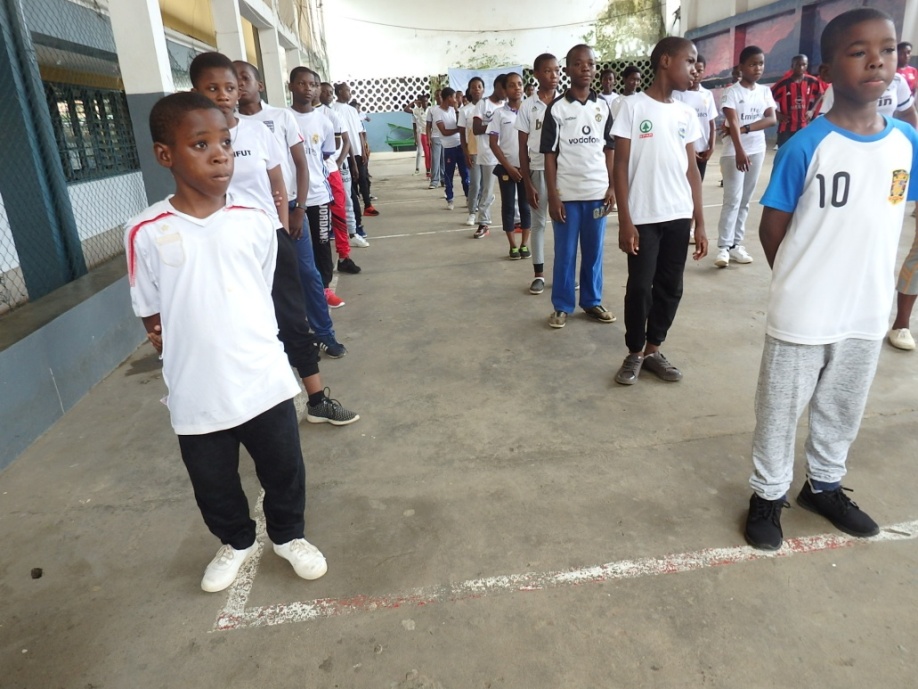 NOS FASCINA EL ESTUDIO Y SOMOS FELICES
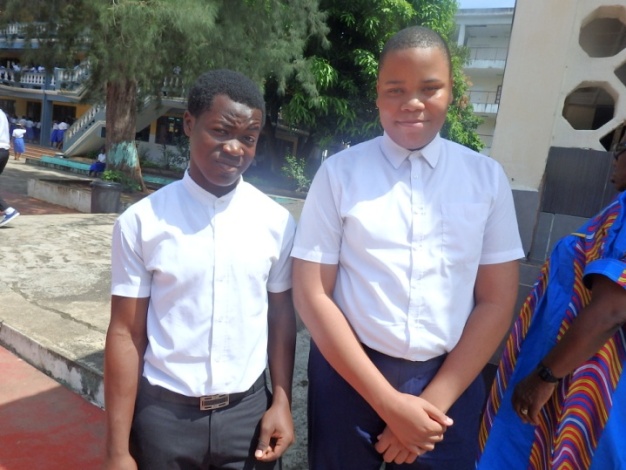 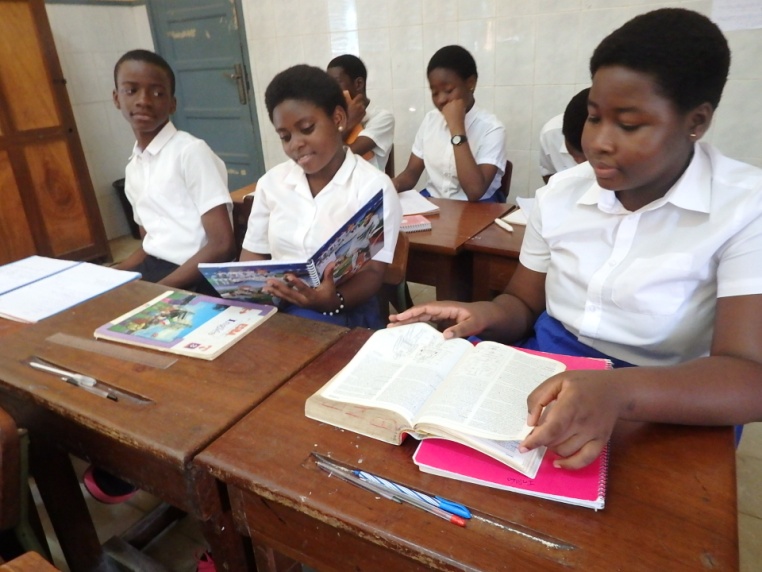 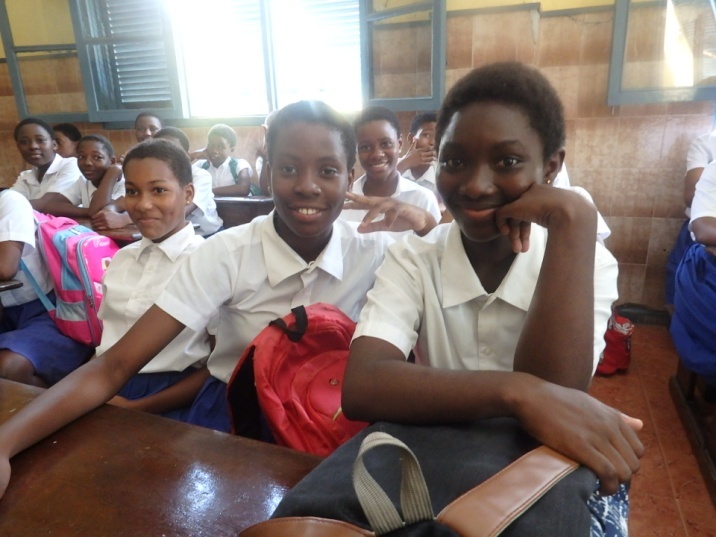 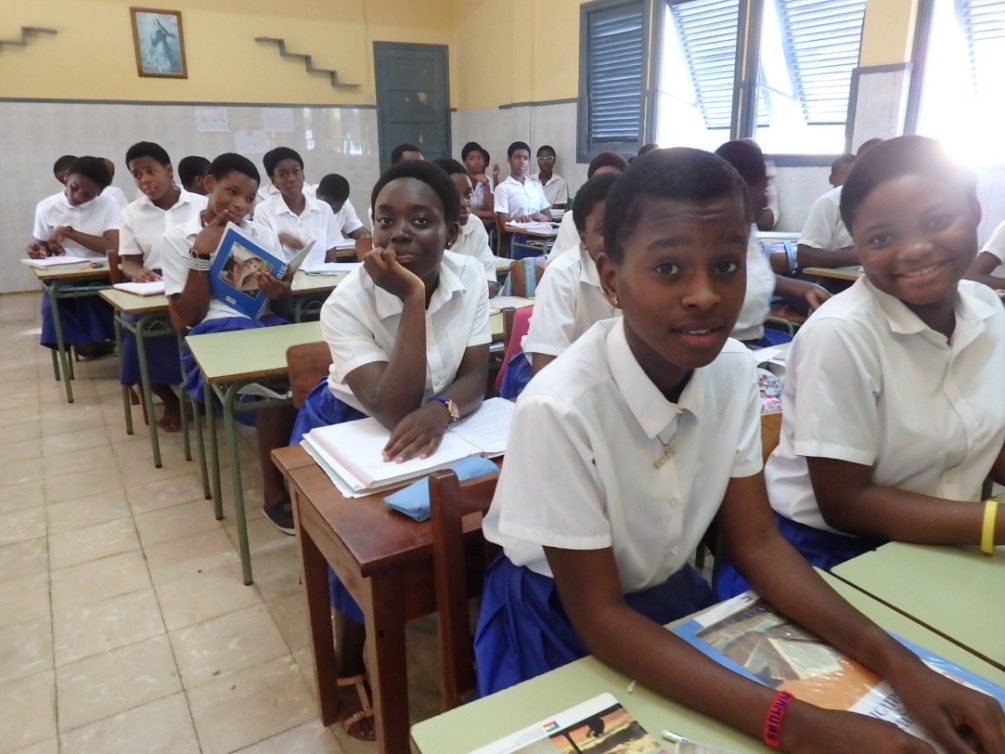 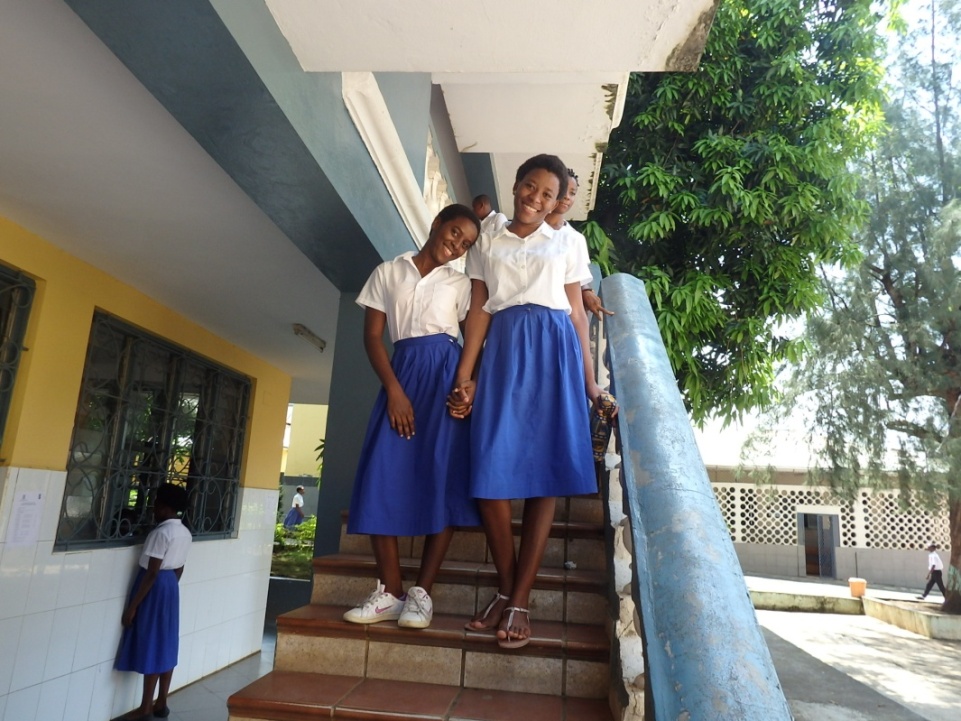 Agradecemos a dios por ésta oportunidad
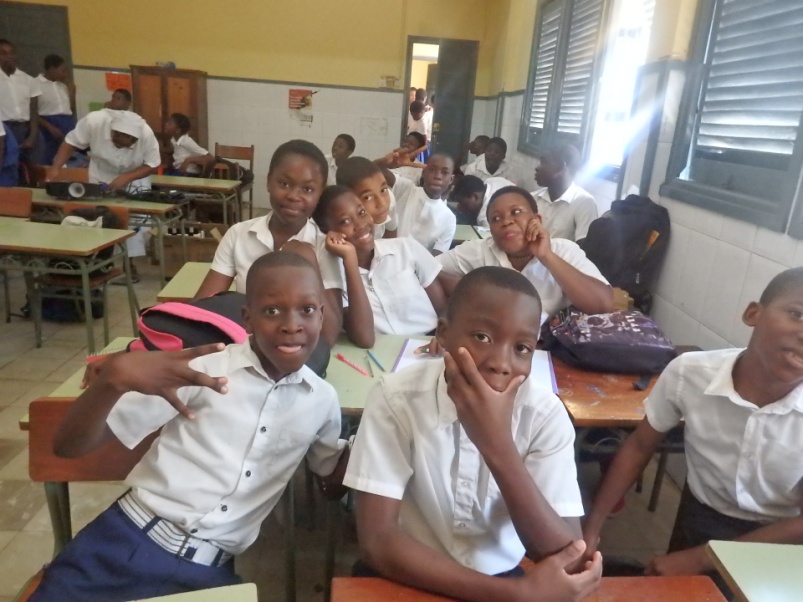 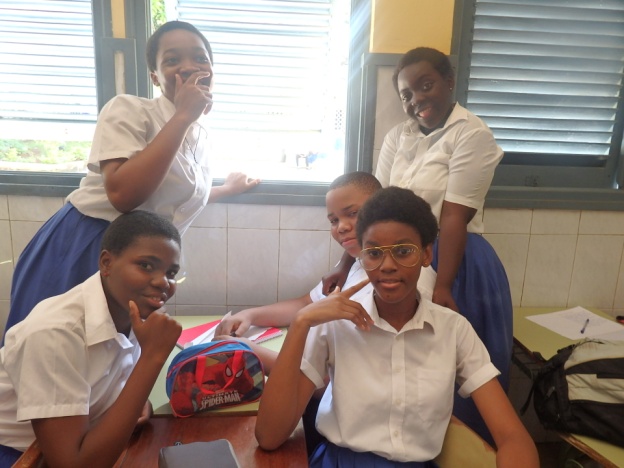 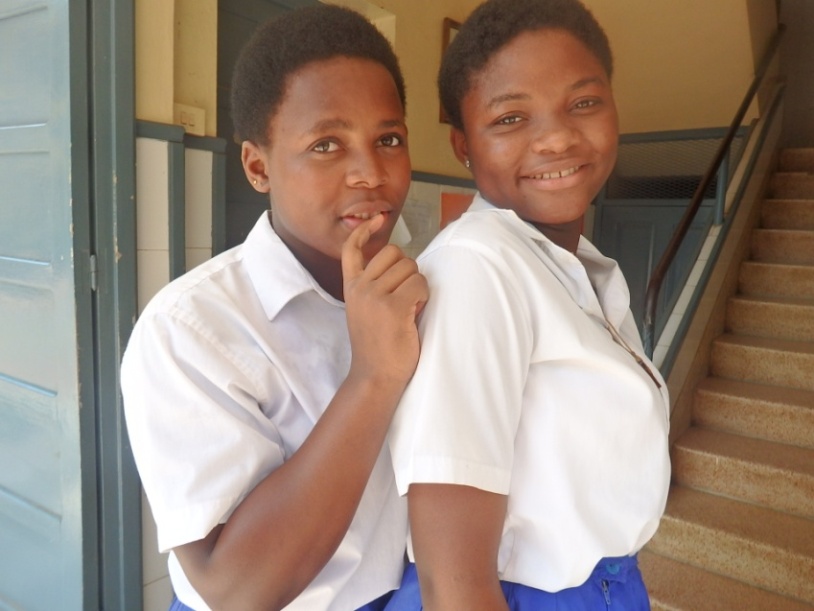 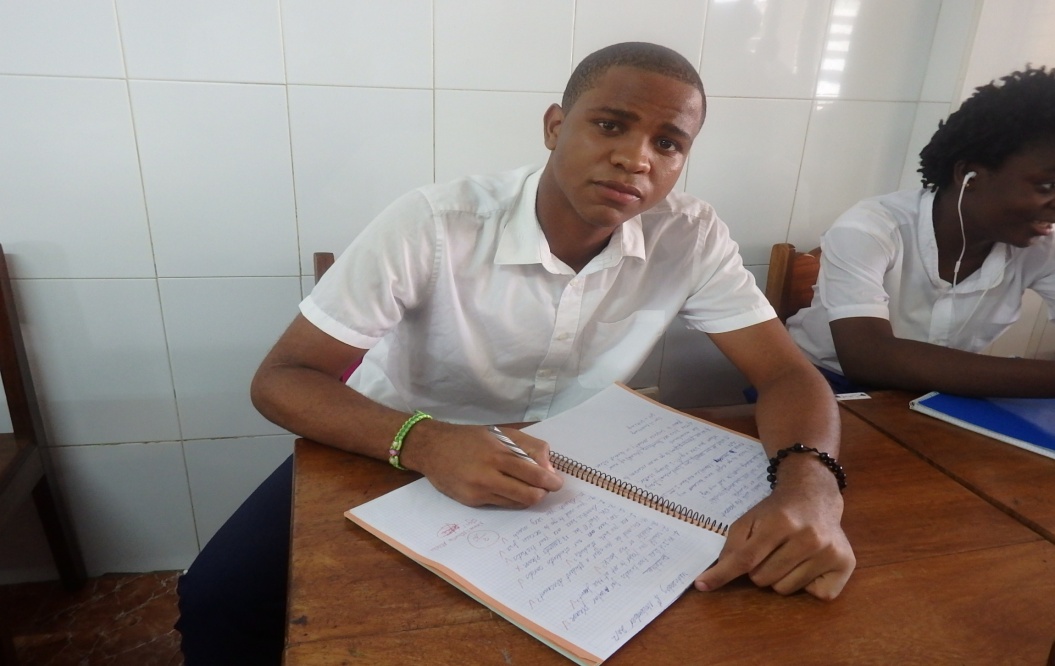 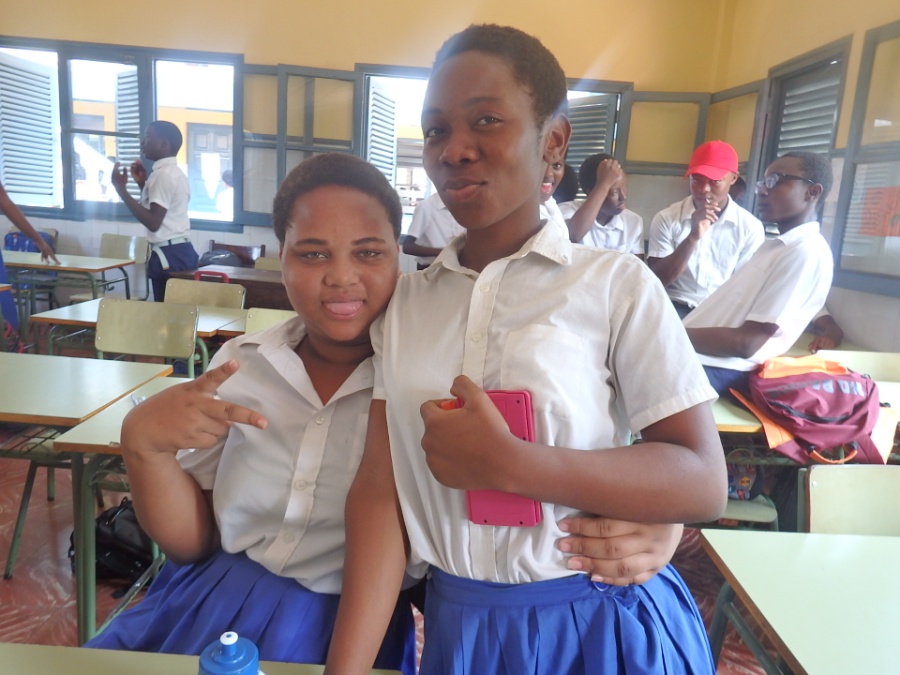 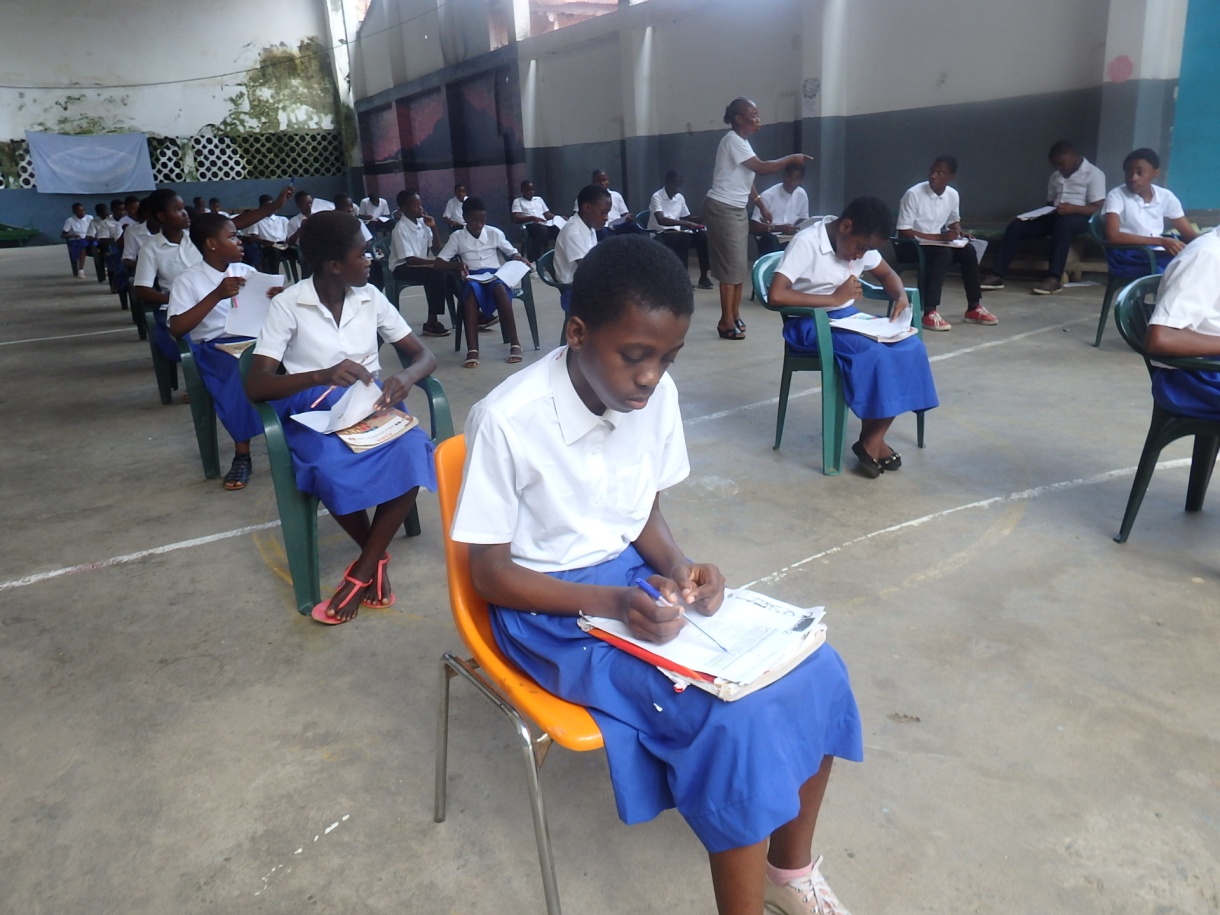 Tenemos diferentes  y numerosas actividades
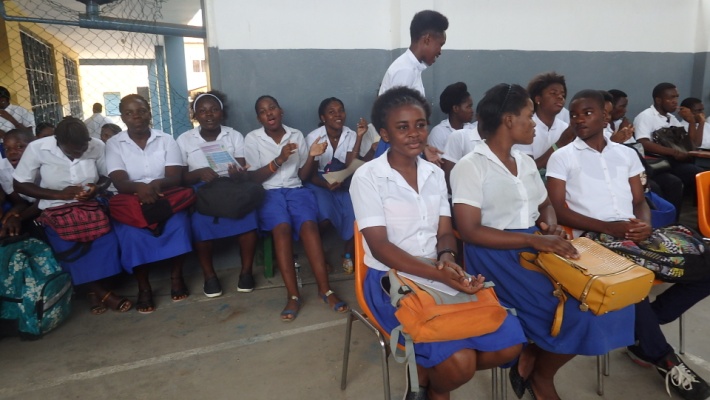 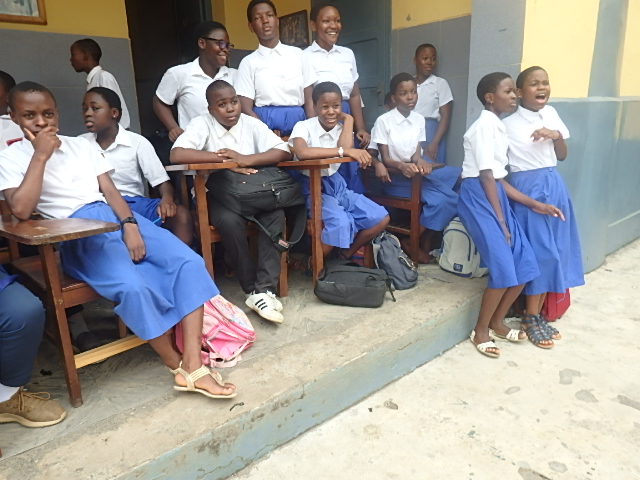 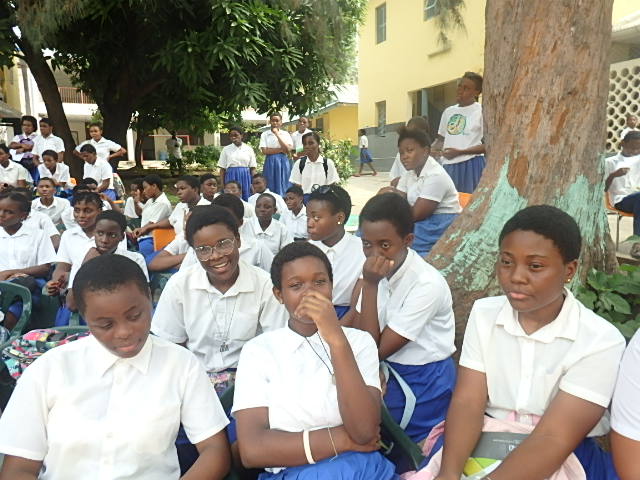 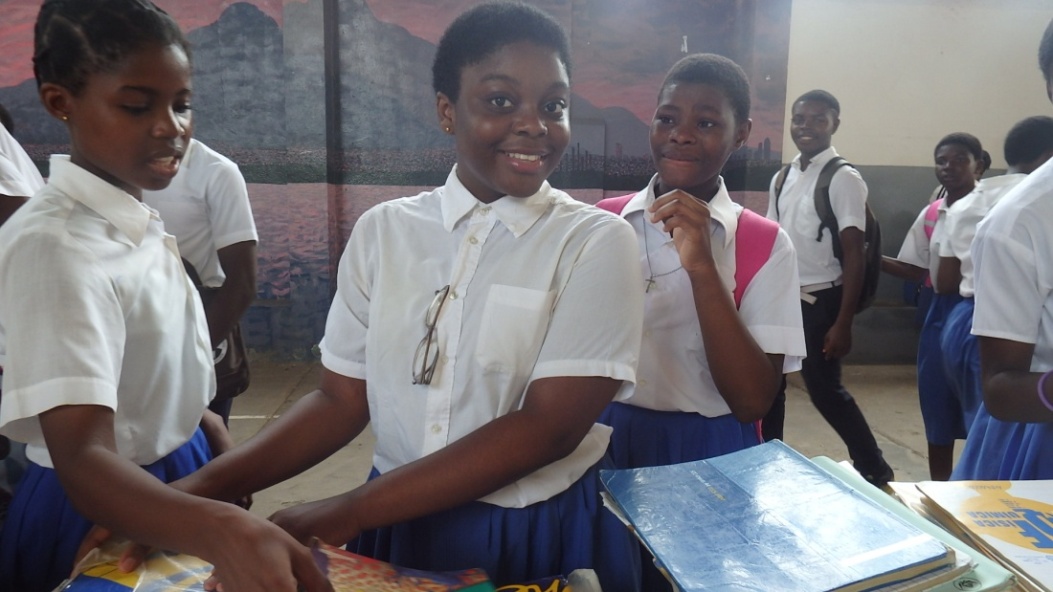 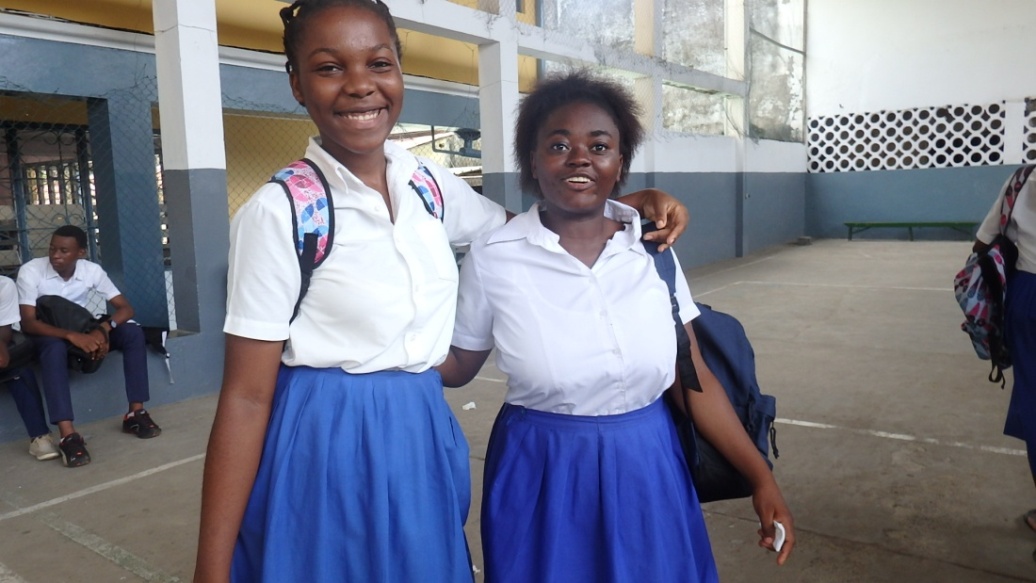 Afrontaremos el tercer trimestre con ilusión
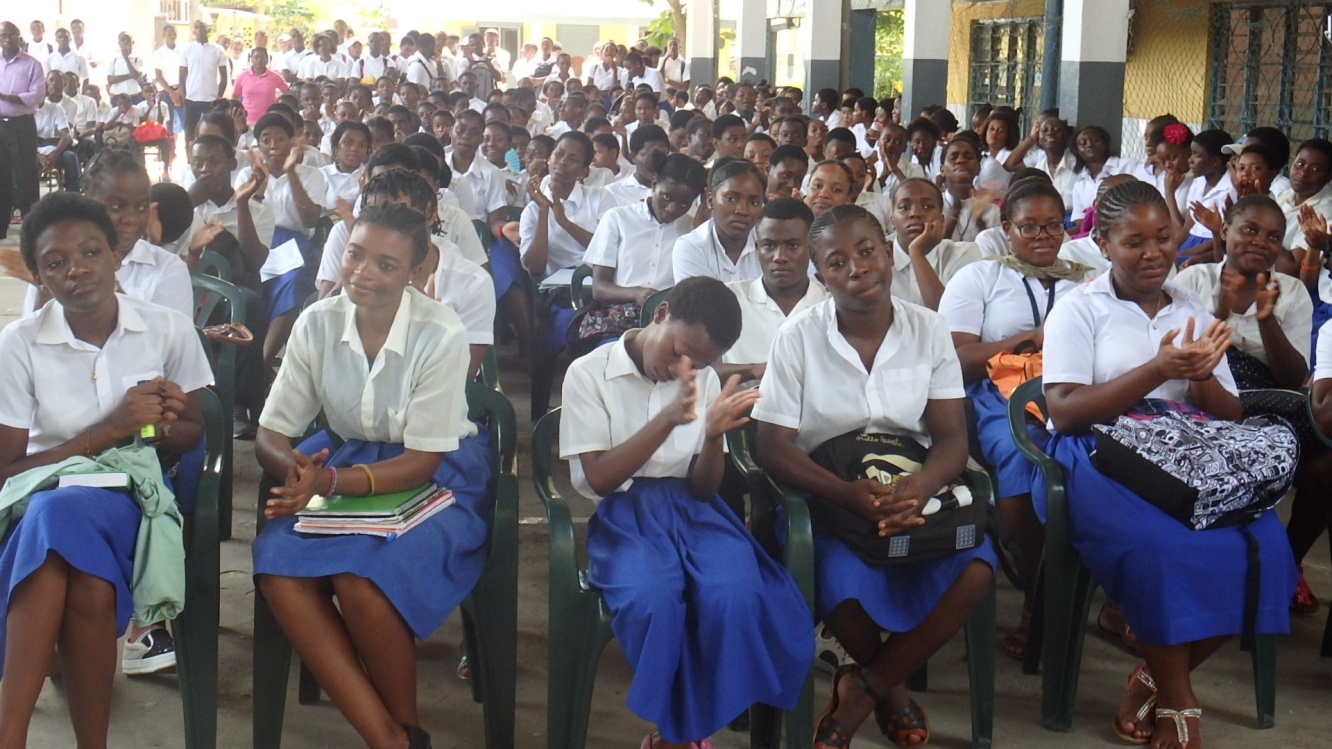 Dios bendida a las m.i.c y a los profesores
ESTAMOS CONVENCIDAS QUE EL MAÑANA SERÁ MEJOR Y BONITO PORQUE  INTENTAMOS RESPONDER A LAS EXPECTATIVAS DE HOY
VIVA LAS VACACIONES